Select and Implement Enterprise Mobility Management
EMM has moved beyond mobile device management – and even beyond mobility. Choose a vendor that meets current needs, with an eye to the future.
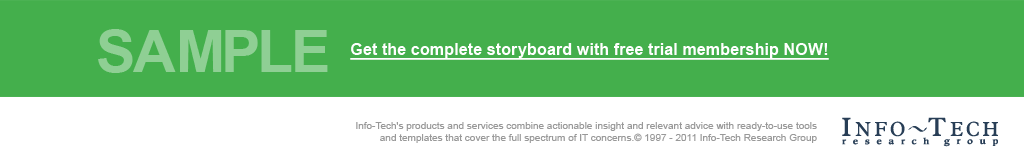 Info-Tech's products and services combine actionable insight and relevant advice with ready-to-use toolsand templates that cover the full spectrum of IT concerns.© 1997 - 2016 Info-Tech Research Group
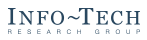 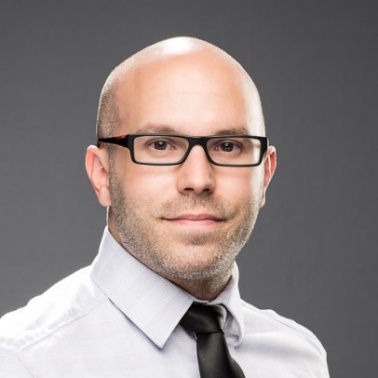 ANALYST PERSPECTIVE
EMM empowers mobile today. In the future, the stakes are higher.
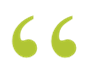 Mobile devices have become fully functional business endpoints, in part  thanks to enterprise mobility management. Implementing the right EMM suite will improve IT’s management capabilities, but also blow users’ minds by expanding what it is possible to do with a mobile device. 
Most organizations realize that EMM is necessary, but it is no longer as simple as grabbing the best-in-class vendor and rolling it out. The EMM landscape is changing quickly. Feature sets – and price – have become more varied, vendors are consolidating, and pressure is increasing from big players like Microsoft, complicating decisions. Choosing between solutions requires knowing what EMM will actually be used for – today and five years from now.
It’s more than just mobility. Long term, EMM will be managing everything from Windows and Mac laptops to the Internet of Things. Make the right decision now to be prepared for the future.
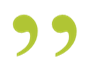 Mike Battista, 
Senior Manager, Infrastructure Info-Tech Research Group
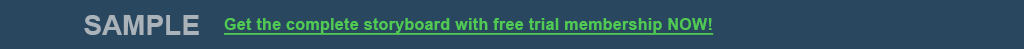 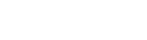 Stop! Are you ready for this project?
Completed an End-User Computing Roadmap
Completed a Mobility Strategy
Have decided on COBO, COPE, or BYOD
Decided that EMM is right for your organization
Evaluate the top EMM tools on the market
Determine which features are in scope for your implementation
Begin planning for your EMM implementation
IT Infrastructure Managers
Chief Information officers
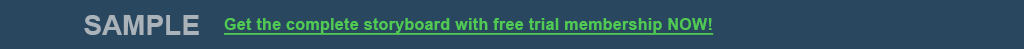 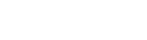 Executive summary
EMM-style management will rule all.With Windows 10 supporting native MDM functionality, unified endpoint management is closer to reality.
But the basics could be enough. If all you need is basic control, choose the most affordable EMM vendor. 
EMM is fire. Use it to propel your company into the next era, but be careful – if you implement too many features too quickly, you will be in firefighting mode for years to come.
Users and the business demand support for a multitude of mobile devices, and your service desk is burdened by supporting them.
Although company-issued devices are still widely present in many organizations, end users resent IT having the same level of control over their personal iPhones and Android devices.
EMM changes quickly. Though it is maturing, with many product offerings looking similar, new differentiating features pop up every day.
Advanced EMM suites offer a myriad of product options, making it difficult to define requirements and determine where to start.
Implementing such a massive toolset can be complicated and unwieldly.
Get a firm grip on requirements by assessing current and future end-user device strategy. 
Determine which EMM solution is most suitable for your organization’s needs – without overpaying for features you will never need.
Gain insight into what your implementation of EMM should look like to best take advantage of your new toolset.
Review how different EMM products compare to each other within different use cases. It does not need to be one size fits all.
Develop a list of initiatives that will be used to introduce EMM to your environment and prepare for a full EMM implementation strategy.
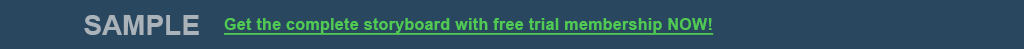 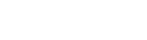 Make your EMM solution selection the first step toward eventual unified endpoint management
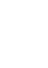 EMM is starting to manage all endpoints. Long term, aim for an end-user computing strategy that includes unified endpoint management.
Cutting Edge
Mobile
Traditional
Unified endpoint management
Today, EMM is mostly separate from traditional endpoint management. Long term, it is expanding to all-in-one unified endpoint management solutions, even managing cutting-edge tech like Internet of Things and augmented reality.
Traditional endpoint management
EMM
MDM
Devices
Applications
Data
Start with managing mobile devices, BYOD endpoints, and/or low-risk Windows 10 devices using your EMM solution. Unified management is a long-term plan, but some components can be managed together today. Other endpoints and services will take longer to integrate into unified management.
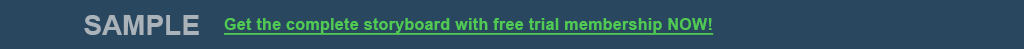 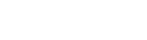 Device management is no longer enough
EMM is the evolution of MDM
Traditionally, companies dealing with increasing numbers of mobile devices turned to MDM to lock them down.
Originally MDM referred to the management of the devices themselves; for example, passcode requirements, hardware features, and device health.
As the mobility-enabled workforce continues to expand, BYOD (and BYOE)  trends catch on, and the capabilities of mobile devices reach enterprise-level functionality, the needs of organizations have grown beyond simple MDM. The focus has moved from managing the device itself to managing what the user does with the device.
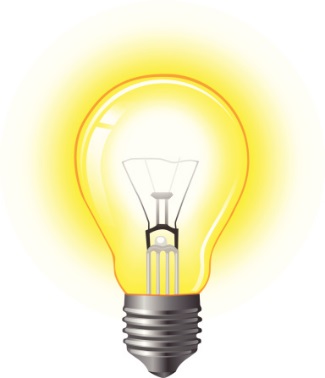 The ultimate goal for mobility in the workplace is to reduce focus on the device itself and focus only on delivering what is needed to the device. For more tips on delivering applications and services to any endpoint, see Info-Tech’s Stop Managing Endpoints.
The All-Encompassing Solution: Enterprise Mobility Management
EMM is the new term that has emerged to describe this evolution of MDM. EMM gives IT visibility and control over applications, data, security, policy and a large array of other mobile components.
EMM is not new; the same vendors that offered MDM expanded their functionality, and many now refer to the same products as EMM suites.
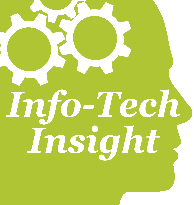 MDM is still a core requirement of EMM, but it has become a basic “table stakes” function. Device management is an important piece of managing the mobile landscape, especially on corporate-issued devices, but it is no longer the only one. Before moving forward, examine what EMM can offer your organization. Not every piece is necessary for every organization.
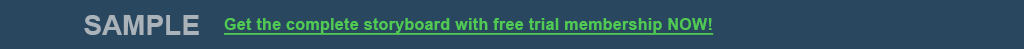 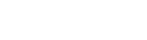 If your organization has more than 50 mobile devices used for work, you need EMM
It’s not a question of deciding if you need EMM. Your challenge is to implement it.
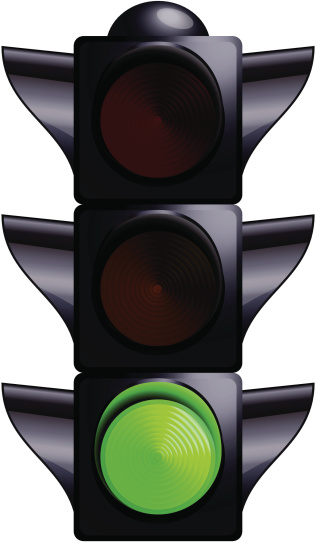 Enterprise mobility management has a lot of moving parts. Jumping in blind won’t be easy. You’ll find yourself asking many questions:
Which features do I need? How will it benefit users?
Which vendor can meet those needs?
How do I get users prepared? How do I get IT prepared?
How do I roll out my selected EMM implementation?
How do I communicate these plans in a business case/plan?
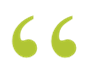 The biggest thing is having an [EMM] implementation plan rolled out first. You need to know how to phase it.
           – Phil Martin, Director of IT, Montgomery County
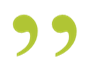 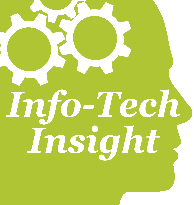 Less than 50 devices? Manual ActiveSync policy management, informal policies, and ad hoc support may suffice for now. However, mobility is here to stay; read the rest of this section to explore what EMM can accomplish, and re-evaluate your need for it on a regular basis.
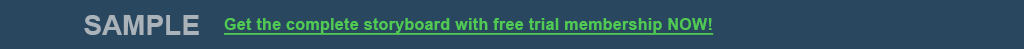 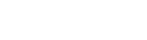 Before selecting a vendor, know the parts of EMM you need
Mobile 
Security 
Management
Refers to maintaining 
security parameters through 
control over user authentication,
password security, remote device wipe, theft 
prevention, and jailbreak / root detection, along with
enforcement through blocking access to certain resources.
Mobile Device Management
Refers to managing device hardware. Allowspolicy-based control of registered devices.
Includes features such as OS 
visibility and updates, location 
services, toggling hardware 
features, grouping by 
ownership, device 
status and 
health.
Mobile
Content
Management
Refers to managing and 
securing the data accessed by 
mobile devices. Also includes 
persona separation (splitting corporate 
and personal data), ensuring encryption and control 
of corporate data without impeding on personal data.
EMM unites all aspects of mobility management, 
from the device, to apps, to data, security, help desk, etc.
Mobile Expense Management
Refers to managing the expenses associated with
mobile devices. Telecom expense management, 
which looks at carrier usage and charges.
Advanced suites may include app-
level data usage, app
purchases, and
hardware
expenses.
Mobile 
App 
Management 
Refers to managing 
applications on devices through 
packaging, distribution, updating, and
deploying apps. Volume purchasing and 
license management may also be included along with
application development, partnerships, and integration.
Mobile Help Desk Management
Refers to extending help desk support to mobile 
devices. One dashboard for all management
features, performing diagnostics, 
automated alerting, self-
provisioning, remote control, 
reporting, and analytics 
are key help desk 
features.
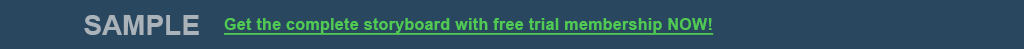 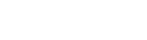 Leverage Info-Tech’s templates and processes when procuring an EMM solution to generate measured value
Use our templates
Follow our processes
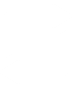 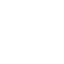 Download our EMM RFP Template
Customize it for your organization
Analyze your user groups and use cases
Procure only the features you need
Measured Value
Measured Value
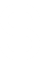 Selecting the right vendor: 
$150,000–250,0002
Selecting the right product tier:
$28,620–180,0003
Save 5 business days:
$2,000–3,0001
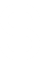 Based on one week of an IT manager’s salary. Source: Robert Half Technology Salary Guide for Technology Professionals 2016, pg. 8.
Amount derived from difference in pricing tiers between Use Case Scenario champions. Prices were provided by vendors in response to our pricing scenario of 1,500 users and 2,000 mobile devices for a three-year period. See the Appendix for more information on our Pricing Scenario.
Based on publically available pricing information for 1,500 users from AirWatch. Amount calculated by subtracting difference in per-device-per-month tier pricing, for one year.
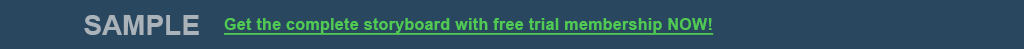 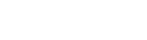 Look for solutions that best balance critical document access requirements with data security assurance
Mobility management needs to include data. The workplace now extends beyond the borders of the office, so data needs to follow users everywhere.
Data Access, Availability, and Manipulation
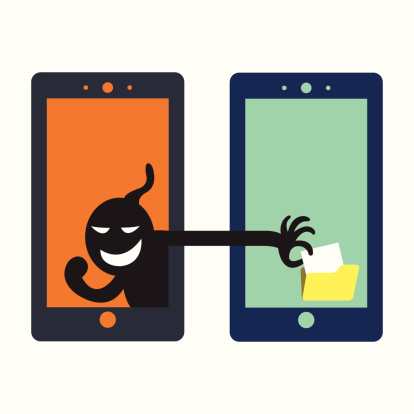 Organizations must ensure that data required by end users is accessible from any device. Data management goes beyond pushing out corporate documents: it includes email attachments, photos, documents from the web, restricting certain data to certain users, restricting which apps can access it, and sharing data between apps. 
Document editing used to be outside the scope of EMM, but many vendors now offer document containers with basic editing, and/or partnerships with secure data editing apps.
Mobile malware tripled in 2015
Source: Kaspersky Lab, 2016
Despite the need to access corporate data from mobile devices, these endpoints are more and more frequently compromised. You need to go beyond MDM and secure your corporation.
Data Security
Mobile security issues are usually really about data, not devices. Focus mobile security management on data; EMM can help ensure that it is only accessible by the right people.
Securing data can go too far; locking down an entire device so that a single document remains secure can eliminate the benefits of mobility. Target security measures on the data that need them (see next slide).
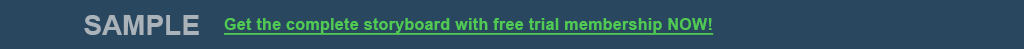 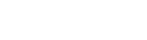 Info-Tech offers various levels of support to best suit your needs
Consulting
Workshop
Guided Implementation
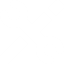 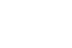 DIY Toolkit
“Our team does not have the time or the knowledge to take this project on. We need assistance through the entirety of this project.”
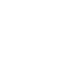 “We need to hit the ground running and get this project kicked off immediately. Our team has the ability to take this over once we get a framework and strategy in place.”
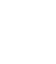 “Our team knows that we need to fix a process, but we need assistance to determine where to focus. Some check-ins along the way would help keep us on track.”
“Our team has already made this critical project a priority, and we have the time and capability, but some guidance along the way would be helpful.”
Diagnostics and consistent frameworks used throughout all four options
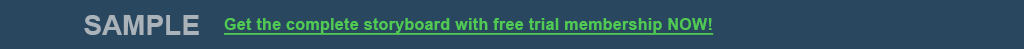 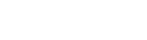 Info-Tech Research Group Helps IT Professionals To:
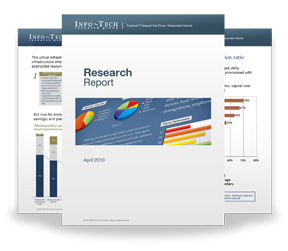 Quickly get up to speedwith new technologies
Make the right technologypurchasing decisions – fast
Deliver critical ITprojects, on time andwithin budget
Manage business expectations
Justify IT spending andprove the value of IT
Train IT staff and effectivelymanage an IT department
Sign up for free trial membership to get practical
solutions for your IT challenges
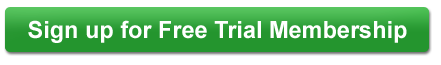 “Info-Tech helps me to be proactive instead of reactive –a cardinal rule in a stable and leading edge IT environment.
- ARCS Commercial Mortgage Co., LP
Toll Free: 1-888-670-8889
www.infotech.com
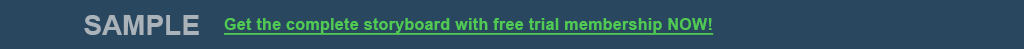 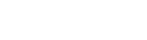